Health & Care Centre
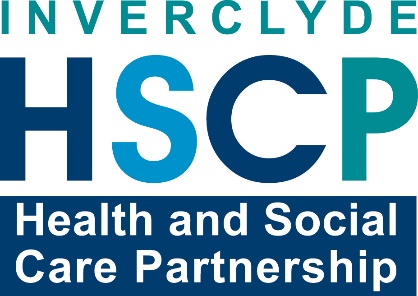 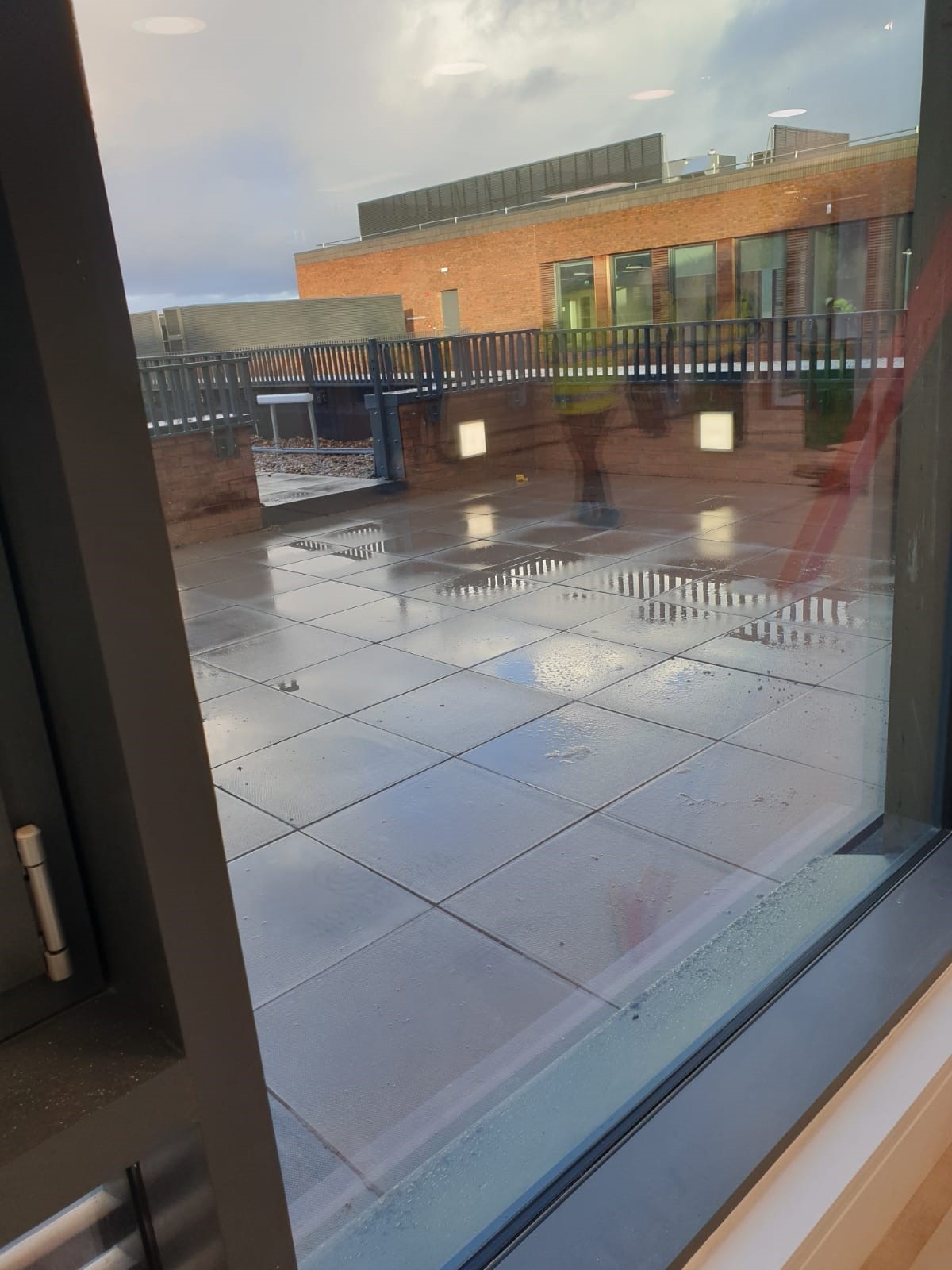 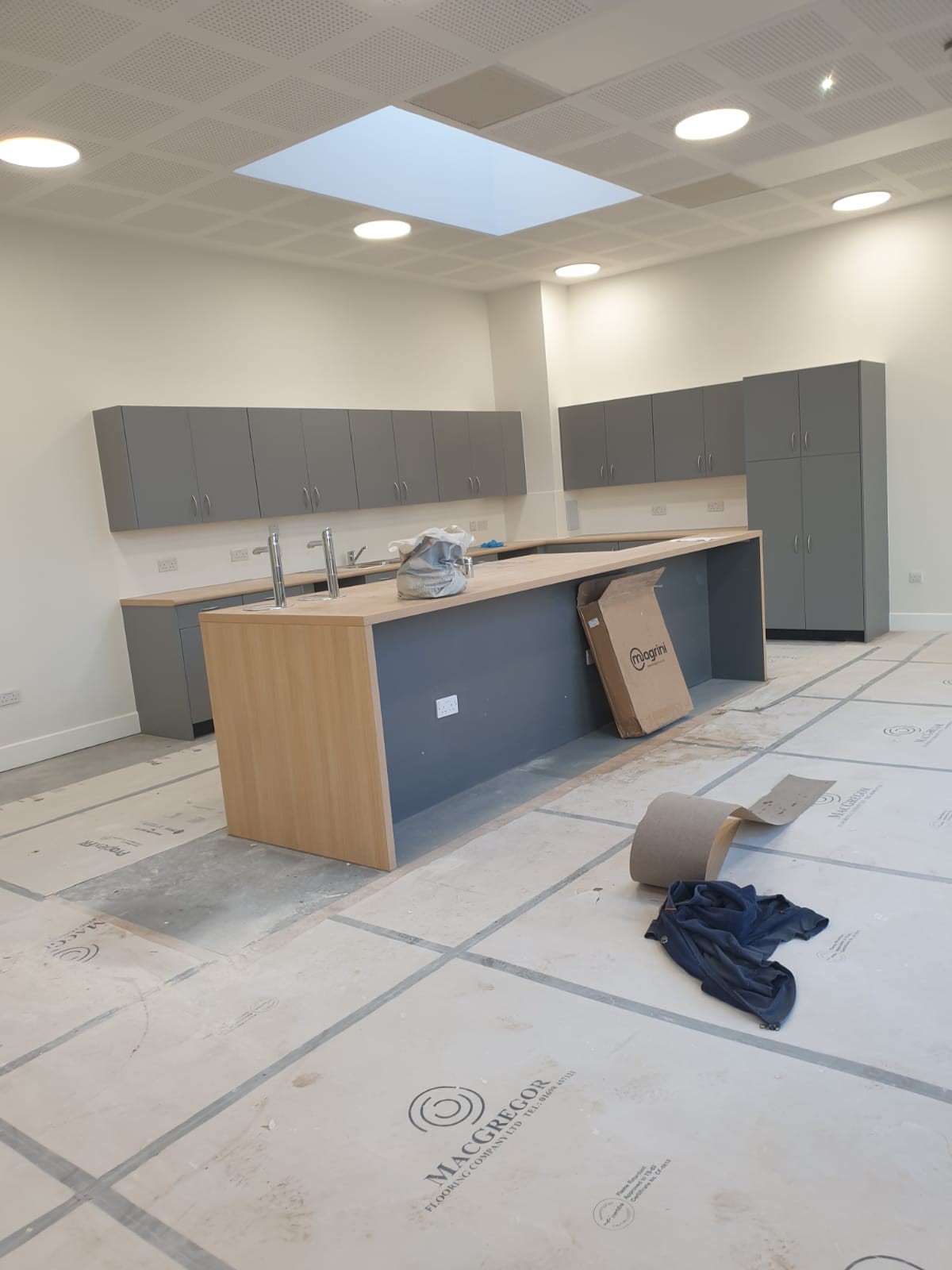 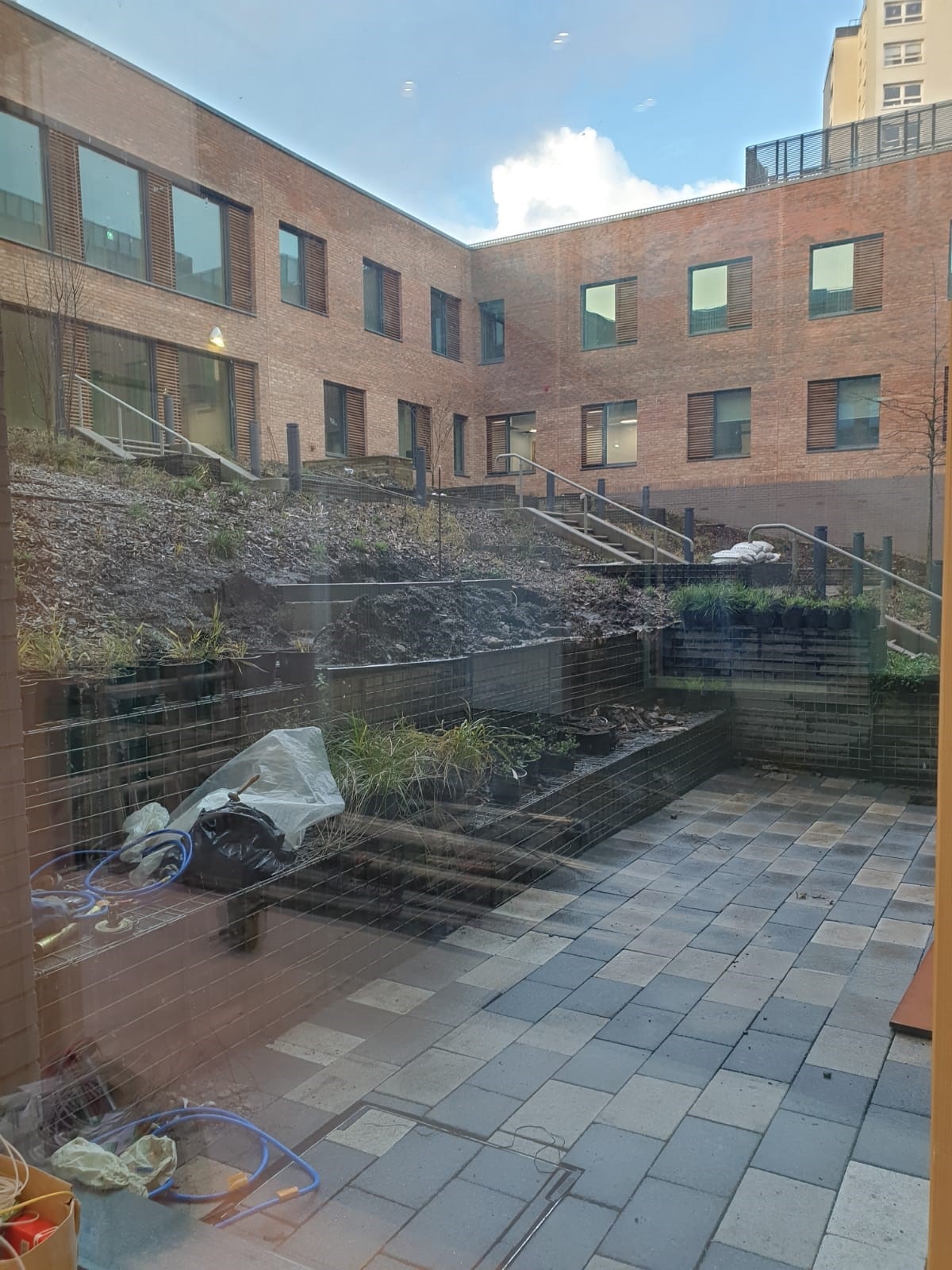 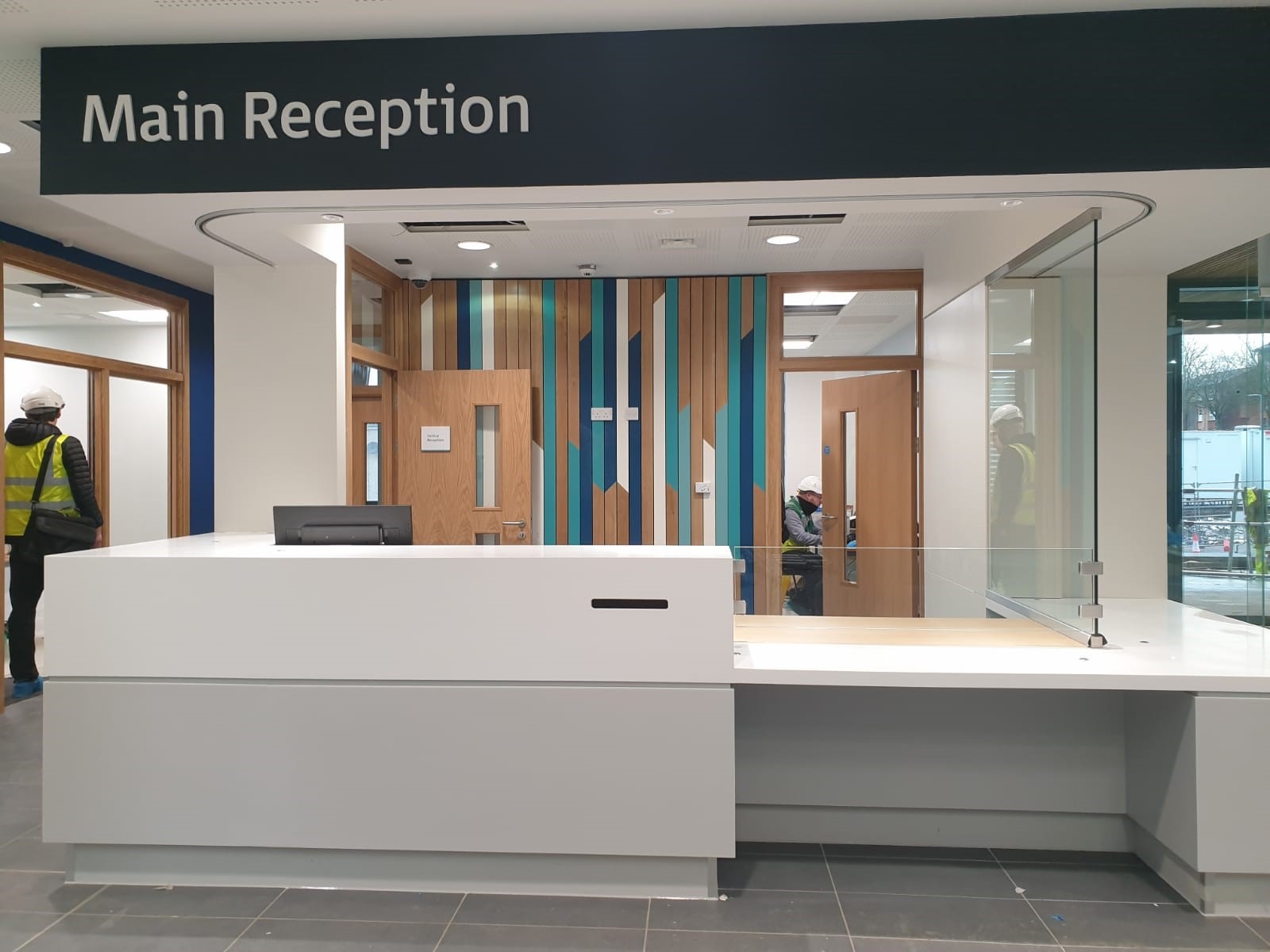 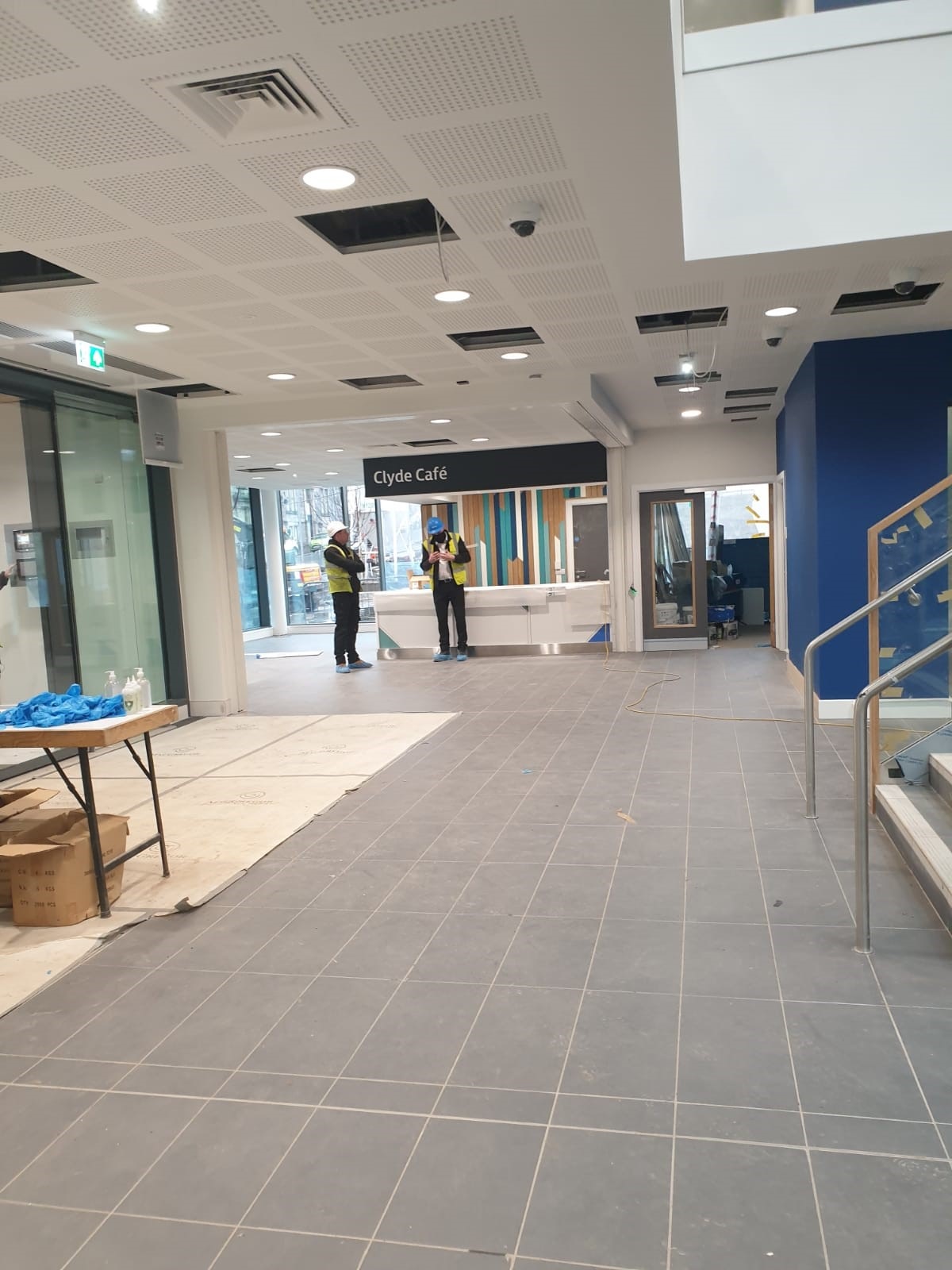 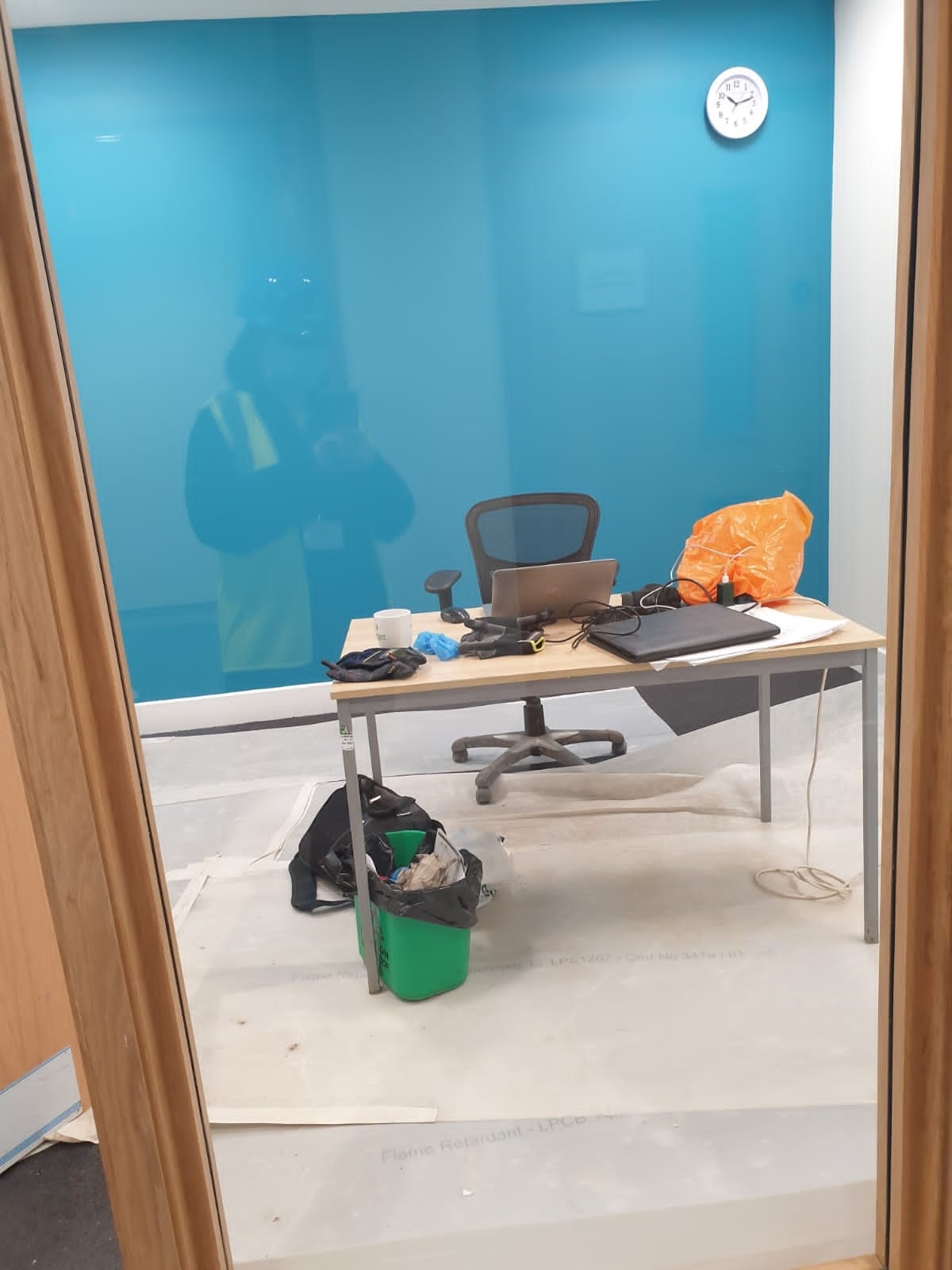 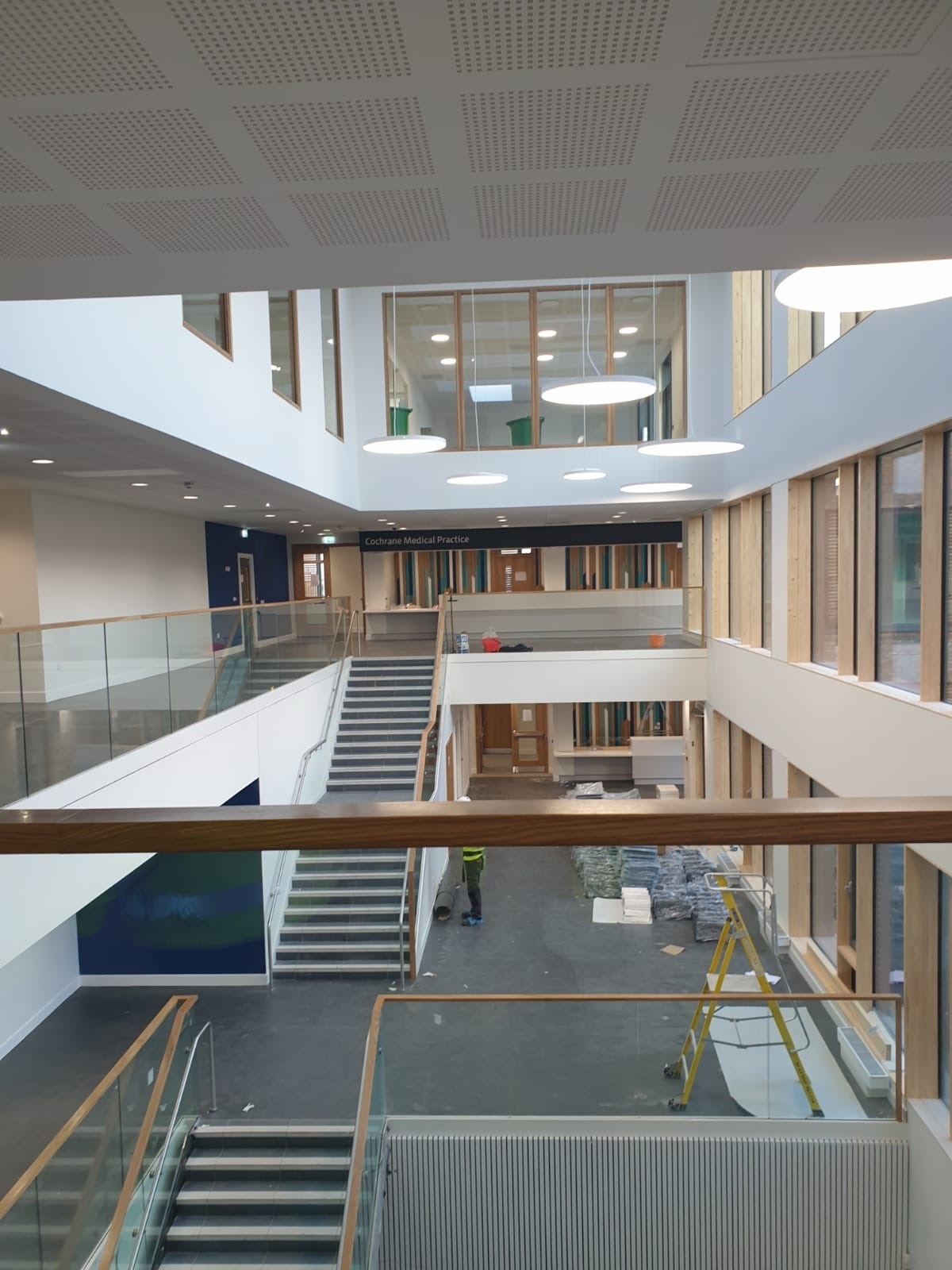 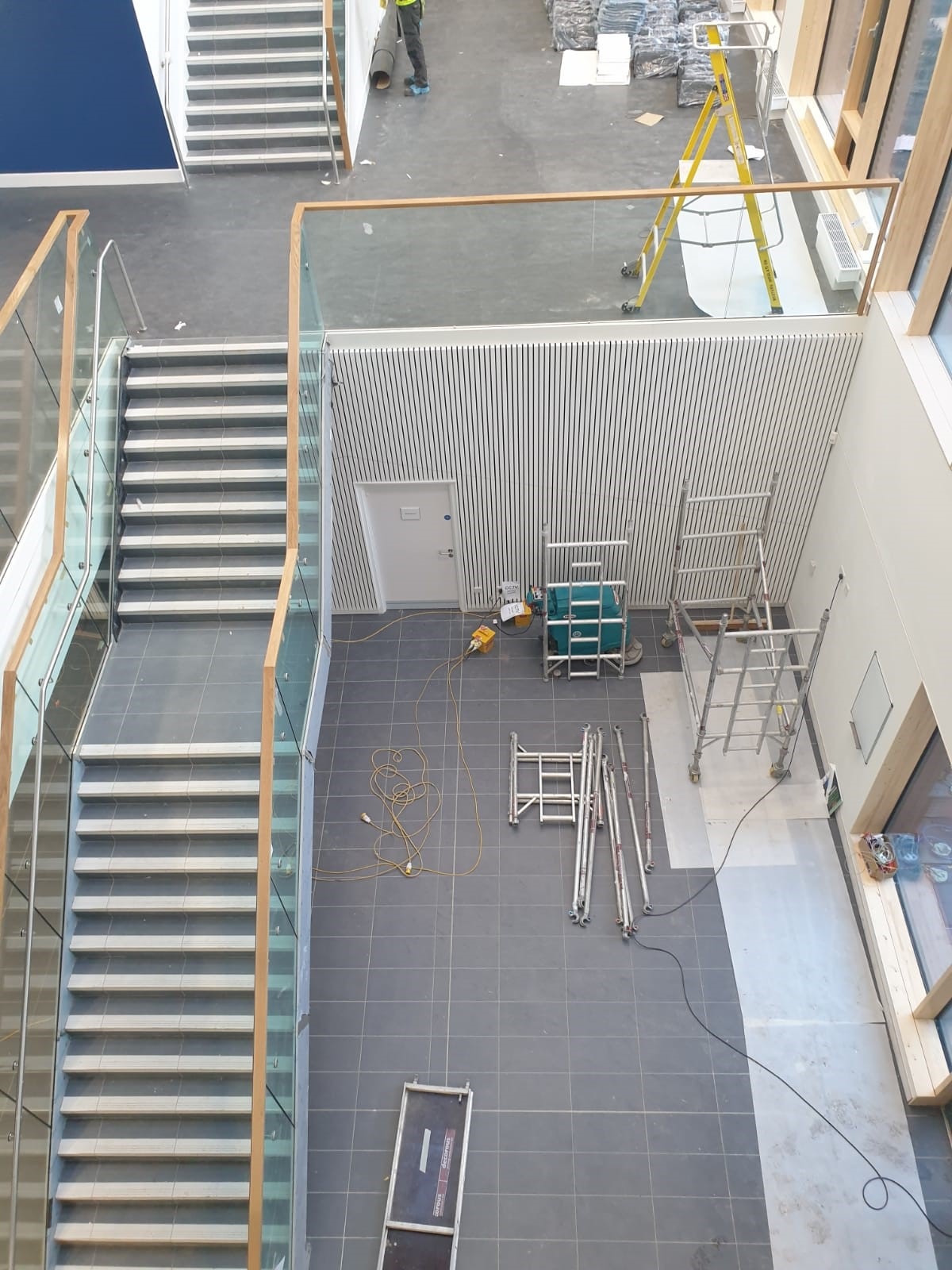 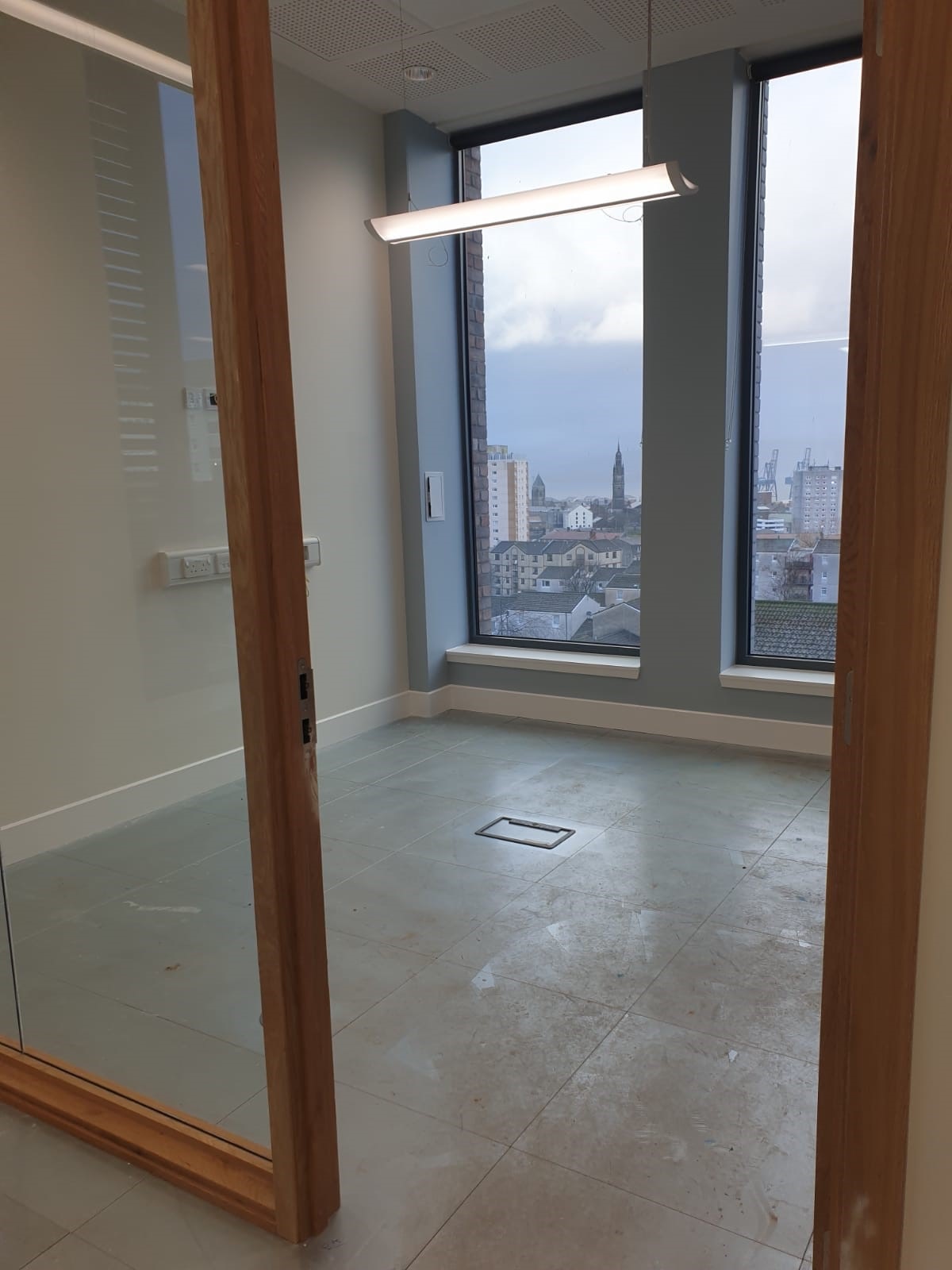 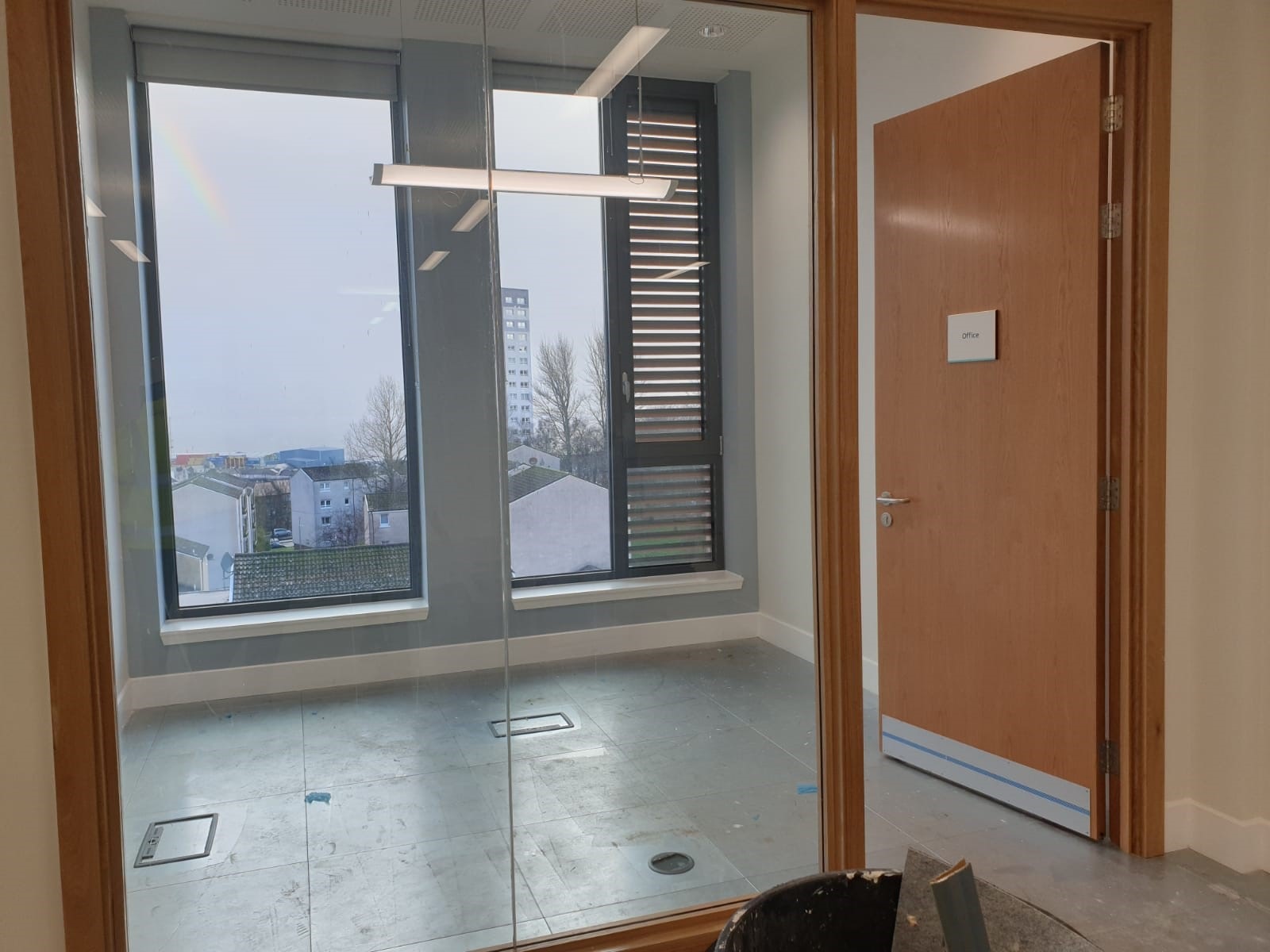 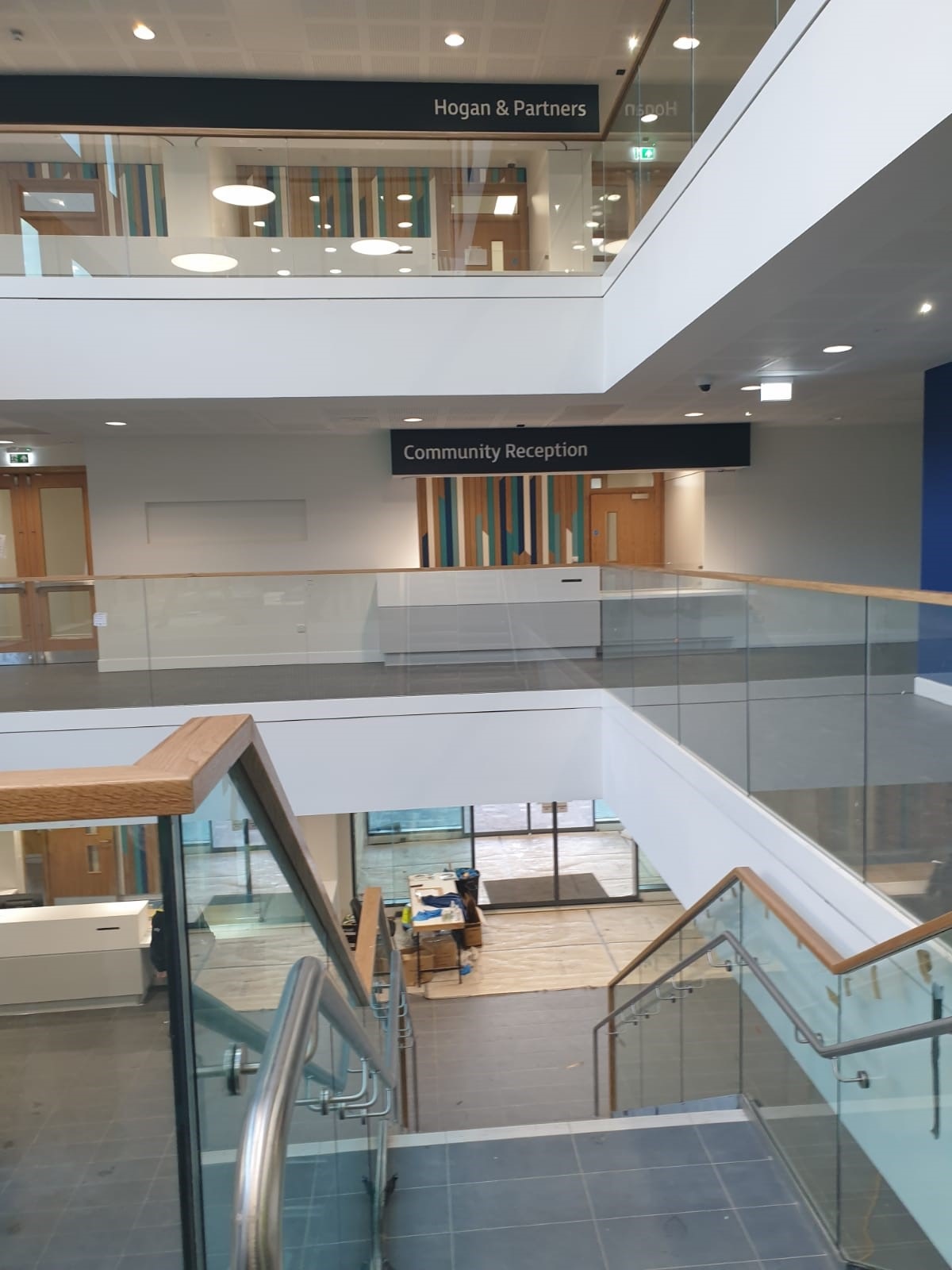 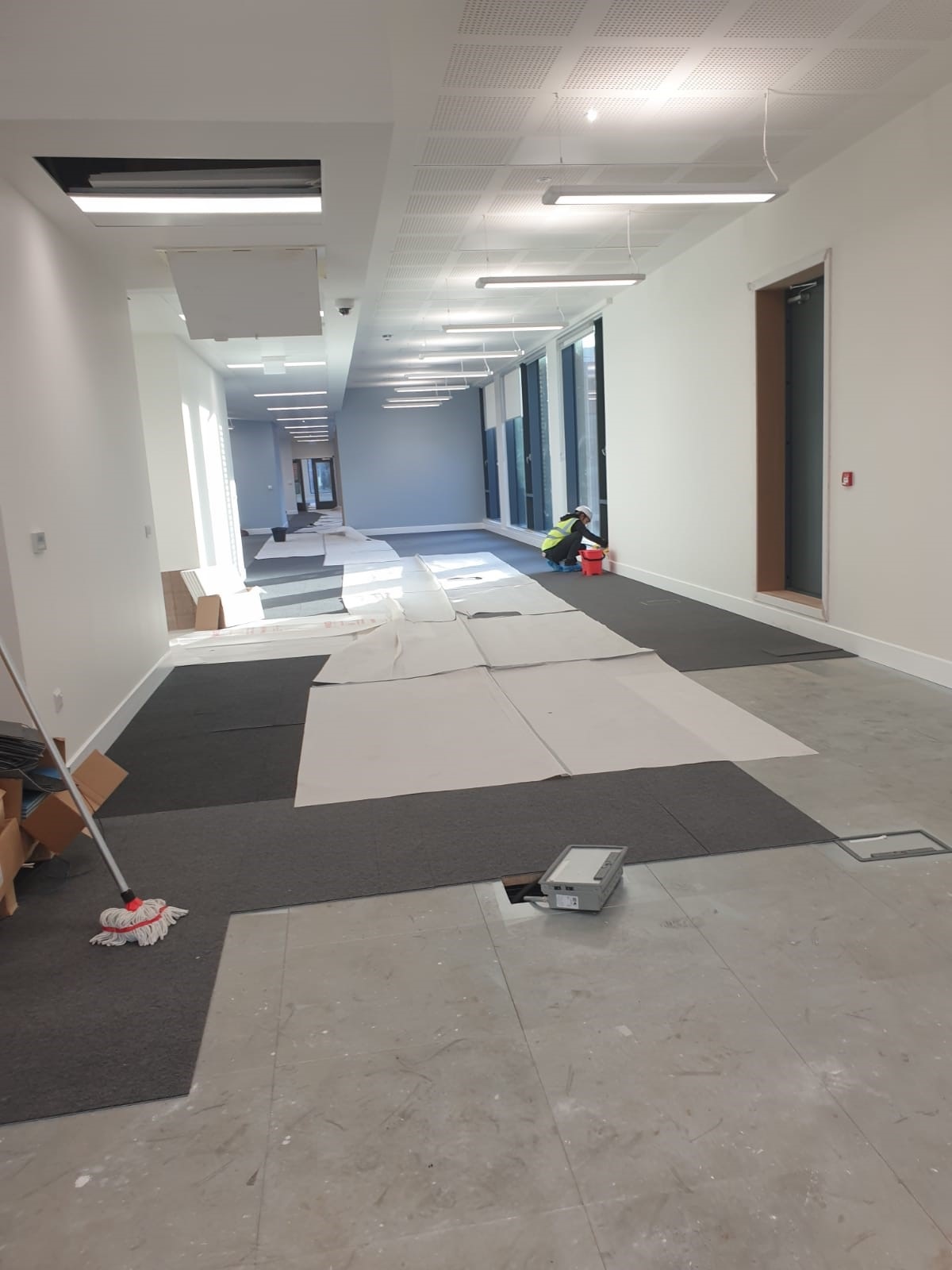 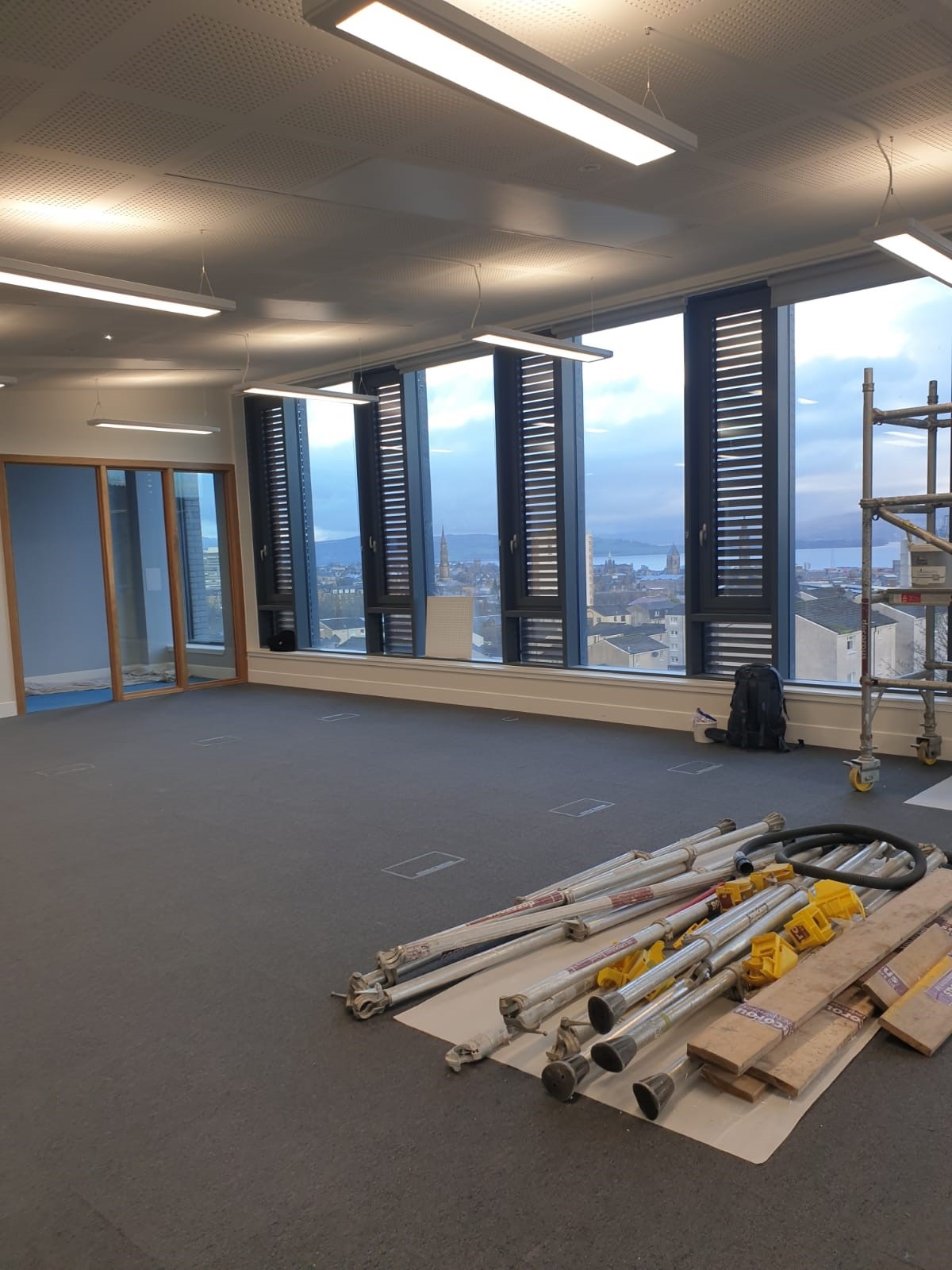 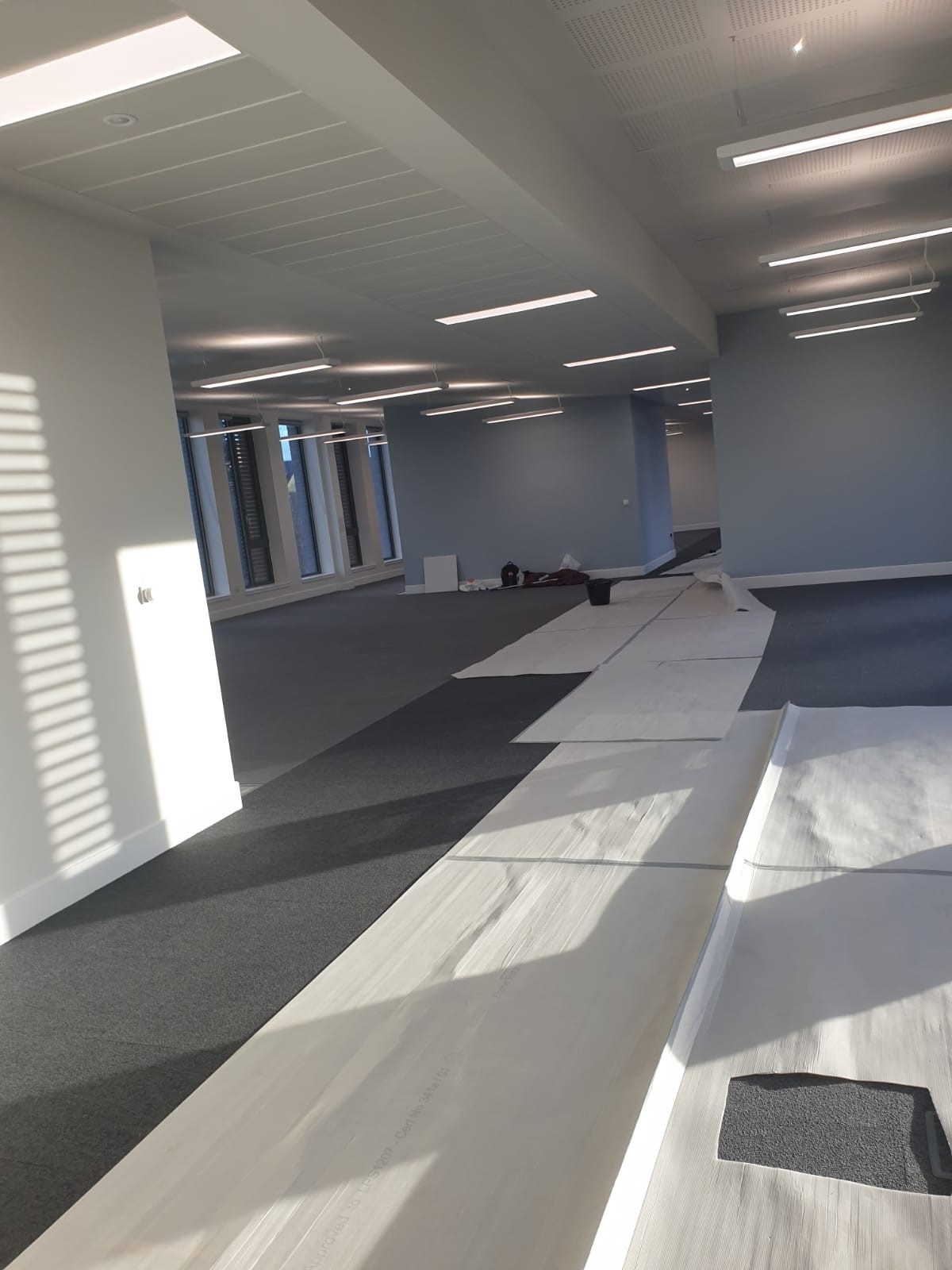 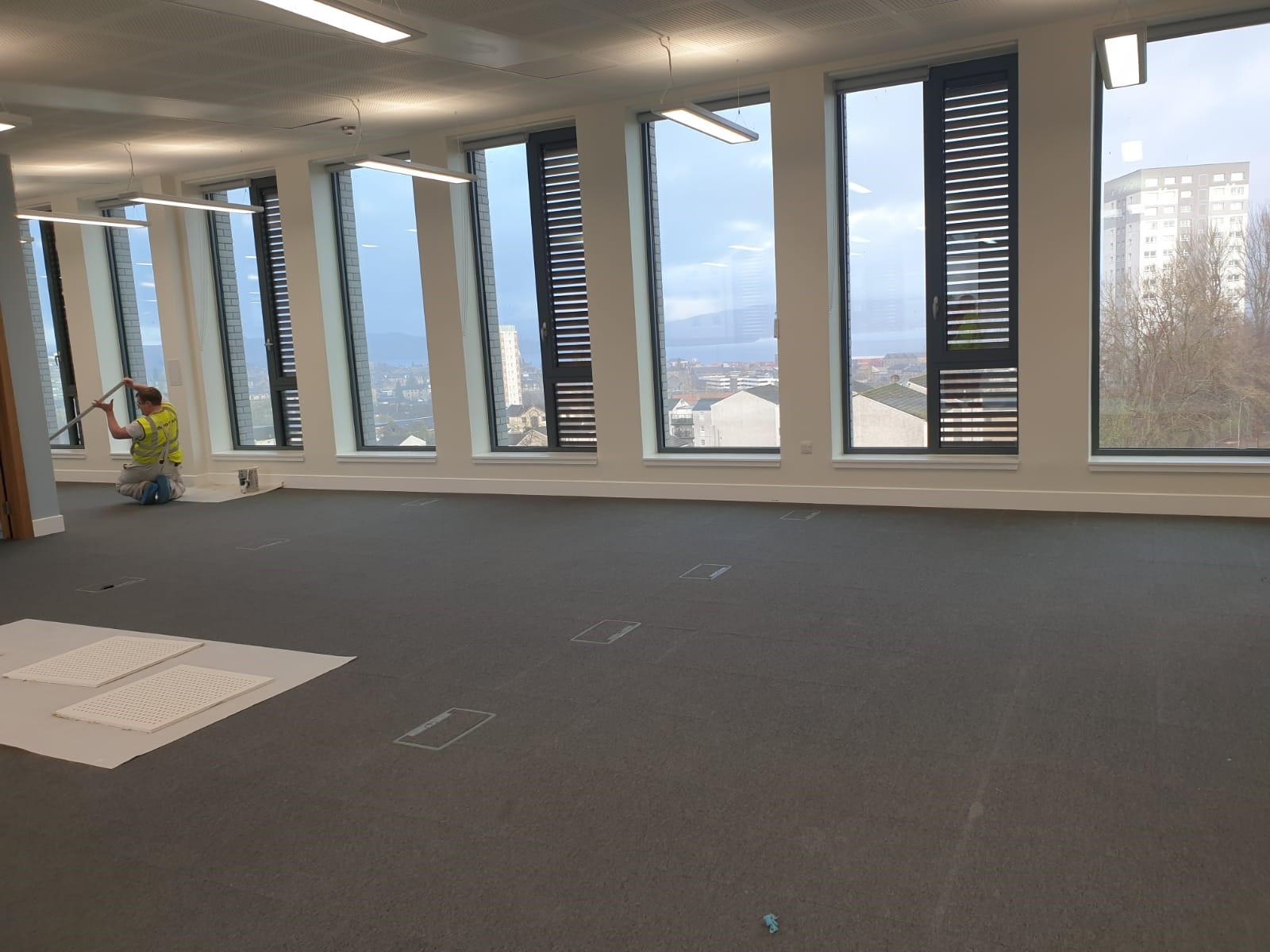 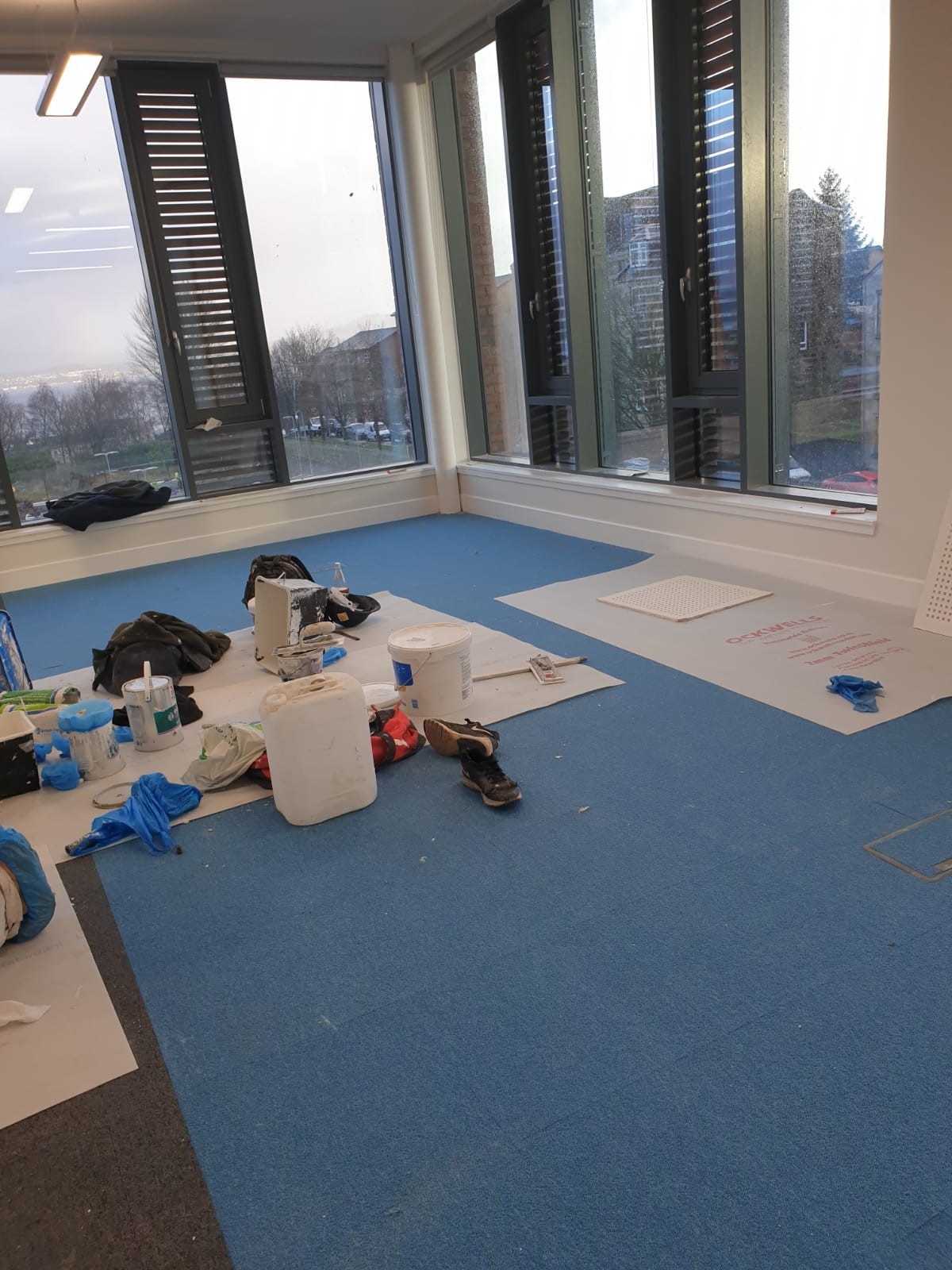 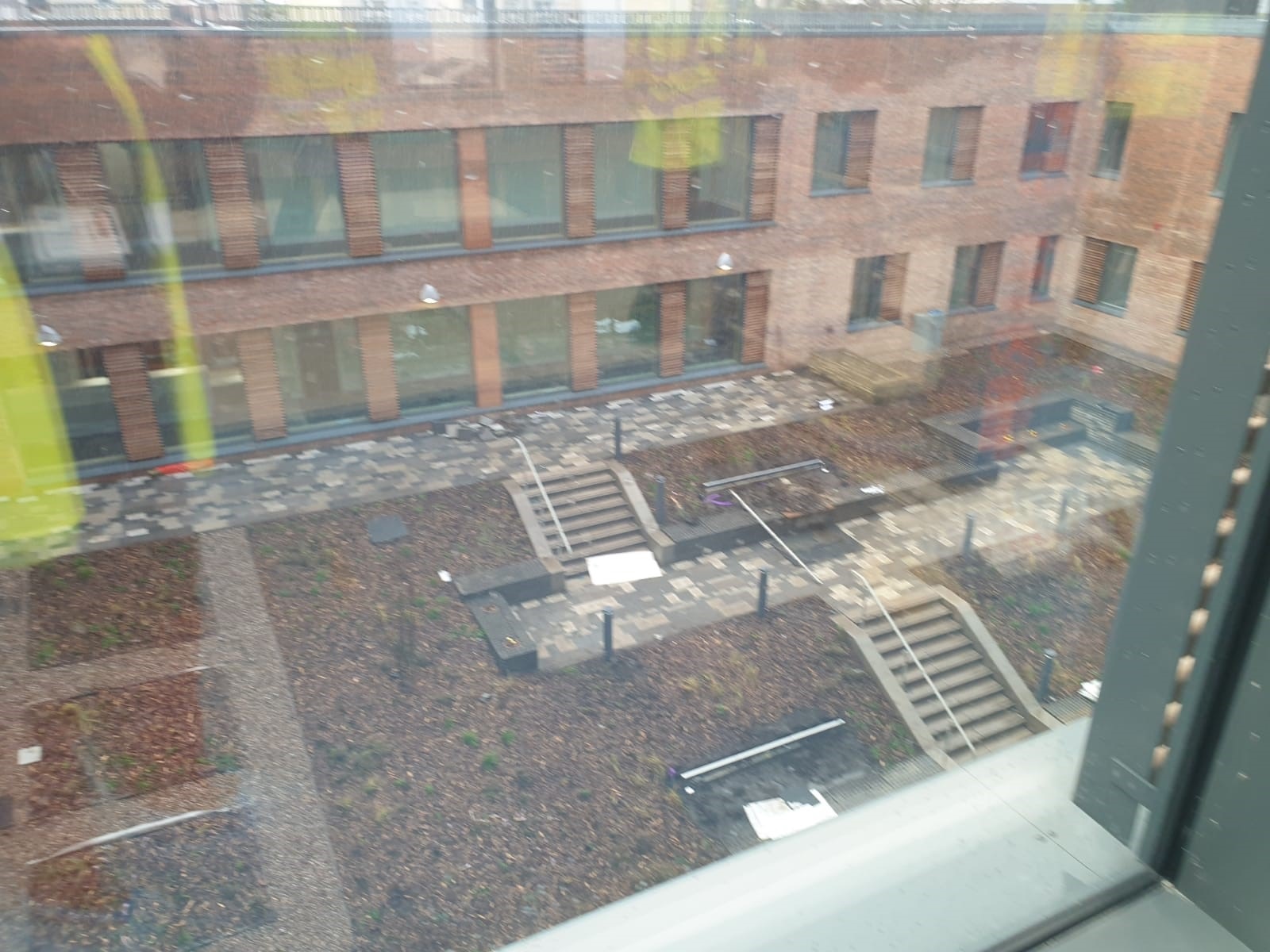 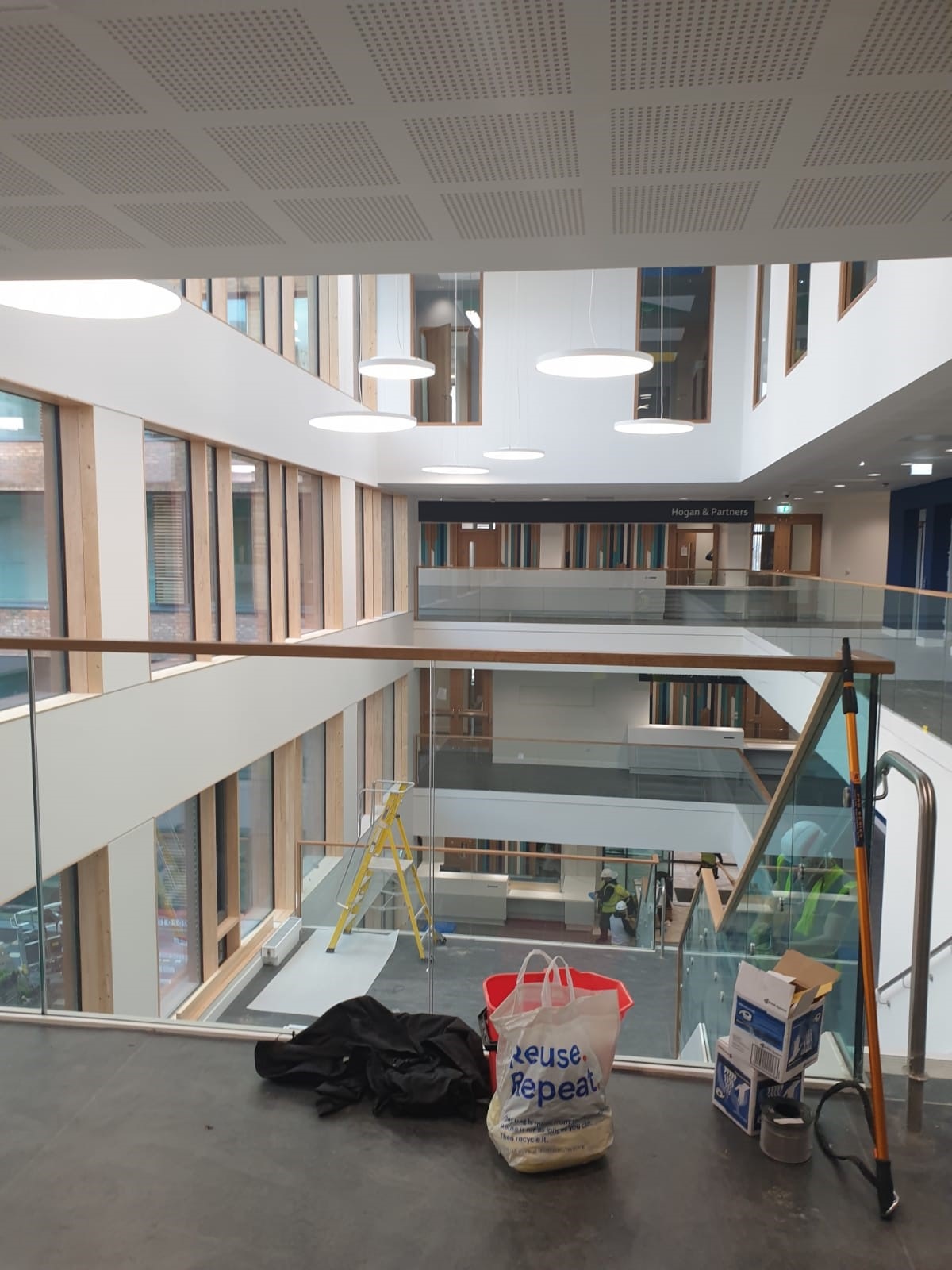